Jméno autora: Mgr. Ladislav KažimírDatum vytvoření: 17.01.2013
Číslo DUMu: VY_32_INOVACE_02_Ch_OB
Ročník: I.
Vzdělávací oblast: Přírodovědné vzdělávání
Vzdělávací obor: Chemie
Tematický okruh: Obecná chemie
Téma: Dělení směsí
Metodický list/anotace:
Prezentace slouží k úvodu, procvičení  nebo zopakování tématu „dělení směsí“. Cvičení mohou být využita k dílčímu zkoušení.
Pojmy: přebírání, plavení, vyluhování, vytavování, sedimentace, filtrace, destilace, sublimace, krystalizace, odstřeďování, chromatografie.
DĚLENÍ SMĚSÍ
Metody oddělování  složek  směsí
přebírání
filtrace
proudem vzduchu
destilace
magnetem
sublimace
plavení
krystalizace
odstřeďování
vyluhování (extrakce)
v dělící nálevce
vytavování
usazování (sedimentace)
chromatograficky
[Speaker Notes: Poklepem na příslušnou metodu přejde prezentace na příslušnou stránku. Poklepem na šipku, vpravo nahoře, se vrací na str. – přehled]
Přebírání
Metoda založena na tom, že pevné složky se liší velikostí, barvou, tvarem …
Pro oddělení využíváme své smysly.
Oddělujeme dvě nebo více pevných látek.
Proudem vzduchu
Metoda založena na hmotnosti.
Oddělujeme dvě pevné látky výrazně se lišící
    hmotností.
např. polystyrenové a železné kuličky, plevy a obilí …
Magnetem
Metoda založena na oddělování magnetických složek od nemagnetických.
např. oddělování železné rudy od hlušiny, oddělování železného šrotu od ostatních surovin …
Plavení
Metoda založena na oddělování složek výrazně se lišících hustotou.
Oddělování dvou pevných složek ve vodě nerozpustných.
např. oddělování zlata od písku …
Vyluhování (extrakce)
Metoda založena na oddělování složek, z nichž jedna je a druhá není rozpustná v daném rozpouštědle.
Oddělování dvou pevných složek nebo dvou kapalin.
např. získávání oleje ze semen, síra z plynárenské hmoty, rafinace minerálních olejů …
Vytavování
Metoda založena na oddělování složek výrazně se lišících teplotou tání.
Oddělování dvou pevných složek.
např. vytavování síry z ložiska(oddělení síry od hlíny …
Usazování (sedimentace)
Metoda založena na oddělování látek lišících se hmotností.
Oddělování  pevné, nerozpustné látky od kapaliny.
např. čištění odpadních vod
V lékařské praxi se sleduje například rychlost sedimentace krvinek, především erytrocytů, v krvi, která dává informaci o případném průběhu zánětlivých onemocnění. 
Erytrocyty mají tendenci vytvářet válcovité shluky, které sedimentují rychleji než samostatné erytrocyty.
Díky tomu se sedimentace krve zrychluje zejména při zánětech, infekčních chorobách, těhotenství apod.
Filtrace
Metoda založena na oddělování složek lišících se velikostí částic.
Oddělování pevné látky od kapaliny nebo plynu na porézní přepážce - pevné složky se oddělují od kapaliny nebo plynu přes filtr (filtrační papír, tkanina, štěrk, písek …) na filtru se zachytí pevná složka filtrát proteče filtrem.
Povrchová filtrace - částice se zachycují na povrchu filtru, kde vytvářejí vrstvu zvanou filtrační koláč.
Hloubková filtrace - částice procházejí porézním prostředím filtru a zachycují se v něm (pískové filtry v čističkách odpadních vod). Tloušťka filtru bývá mnohem větší než v povrchové filtraci.
Filtrace
Např.
Čištění odpadních vod.

Oddělování mláta od sladiny při výrobě piva.

Filtrace cukerné šťávy po saturaci.

Odstranění vysrážených látek po čiření vína.

Krevní dialýza - čištění krve od metabolických škodlivin.
Destilace
Rozdělení složek směsi na základě různých teplot varu.
Destilací můžeme oddělit kapalinu od pevných látek v ní rozpuštěných.
Nejdříve se odpařuje složka s nižší teplotou varu; páry se zkapalňují v chladiči na destilát.
Neodpařenou kapalinu nazýváme destilační zbytek.
např. 	
Destilace ropy, černouhelného dehtu.
Destilace kapalného vzduch, lihu.
Výroba destilované vody.
Destilace - popište aparaturu
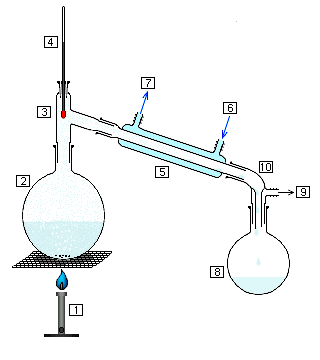 1. Zdroj tepla 
(zde Bunsenův kahan)2. Destilační baňka 
(s kulatým dnem)3. Spojovací trubice4. Teploměr5. Chladič6. Vtok chladicí vody7. Výtok chladicí vody8. Baňka s destilátem9. Odvod k vývěvě (při destilaci za sníženého tlaku)10. Alonž
Obr.1
Destilace
Jednoduchá diferenciální destilace 
      Přetržitá operace prováděná v laboratoři i v provozu.  
      Diferenciální proto, že se neustále liší koncentrace, destilátu,
      destilačního zbytku i teplota destilace.
Jednoduchá rovnovážná destilace 
     Nepřetržitá operace, v níž složení par destilátu i kapalného
      zbytku jsou konstantní a zařízení je v ustáleném stavu.
Tlaková destilace 
     Používá se k destilaci látek s nízkou teplotou varu, které se 
     za normálního tlaku vyskytují jako plyny. S tím souvisí i      
     zvyšování tlaku, při kterém destilace probíhá.
Vakuová destilace 
Používá se k destilaci látek tepelně labilních, které by se při destilaci za normálního tlaku rozkládaly. Také se používá pro dělení látek o vysokém bodu varu aby je vůbec bylo možné předestilovat a látek s malým poměrem bodů varu, protože s klesajícím tlakem se tento poměr zvyšuje a separace je účinnější.
Sublimace
Oddělení pevné látky ze směsi pomocí sublimace - schopnosti látky přecházet při zahřívání z pevného skupenství přímo na plynné (bez průchodu kapalnou fází).
Opačný proces se nazývá desublimace. Při desublimaci se tedy plyn mění přímo na pevnou látku bez předchozí kondenzace.
Za normálního tlaku sublimují např. tyto látky: jód, led, naftalen, salmiak aj. Při dostatečně nízkém tlaku může sublimovat většina látek.
Oxid uhličitý sublimuje za atmosférického tlaku (suchý led). Sníh a vodní led také sublimuje, ale podstatně pomaleji (při teplotách pod bodem mrazu) -  prádlo uschne i za mrazu.
Sublimace - popište aparaturu
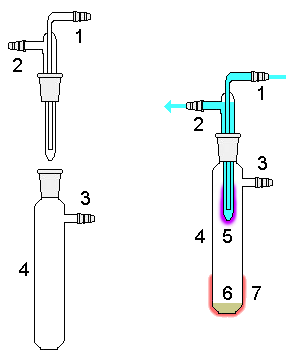 1. Chladící voda -  přívod
2. Chladící voda – odtok
3. Přípojka na vývěvu
4. Sublimační komora
5. Sublimovaná sloučenina
6. Surovina
7. Ohřev
Obr.2
Sublimace
Sublimace se využívá při čištění chemických látek. Používá se k rozdělení směsí sublimujících a nesublimujících látek. Spočívá v ohřívání a ochlazování směsi za účelem sublimace a desublimace jedné složky směsi. Výsledný produkt po ochlazení a opětné přeměně zpátky do pevného skupenství se nazývá sublimát.
Přečištění naftalenu, jodu …
Krystalizace
Oddělení složek homogenních směsí – roztoků.
Vyloučí se pevná složka, která je rozpuštěná v kapalině některé látky mají schopnost krystalovat - vylučovat se z roztoků v podobě krystalů.
Druhy krystalizace
volná - probíhá za normální teploty trvá déle -  získají se velké krystaly.
ochlazování za tepla nasyceného roztoku 
    - vylučují se malé krystalky.
„naočkování“ - přidání krystalů látky do roztoku pro rychlé rozběhnutí.
např. při získávání cukru z cukerné šťávy nebo soli z mořské vody
Odstřeďování
Oddělení složek směsí pomocí rotačního zařízení, které působí na vložený materiál odstředivou silou (odstředivka nebo též centrifuga).
Oddělení složek směsí, které se od sebe musí lišit hmotností.
Nejčastějším využitím je oddělení (separace) různě těžkých frakcí kapalin a plynů nebo oddělení kapalin či plynů od pevných látek.
Např. 
Částečné sušení prádla po praní – ždímačka.
Oddělení tučné části mléka - smetany od zbytku mléka.
Čištění odpadní vody a plynů od mechanických nečistot.
Separace uranu z rudy.
Oddělování pomocí dělící nálevky
Oddělení složek směsí, které se od sebe musí lišit hmotností.
Oddělení kapalin s různými hustotami; kapalina s vyšší hustotou je dole.
Nejčastějším využitím je  oddělování složek emulzí.
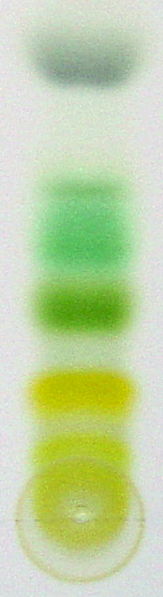 Chromatograficky
Chromatografie
– metoda, při níž se dělí složky směsi na základě jejich rozdílných vlastností (např. adsorpce nebo velikosti částic) vzhledem ke dvěma nemísitelným fázím (stacionární – např. pórovitý materiál, a mobilní – např. rozpouštědlo). Při pohybu mobilní fáze podél stacionární dochází k oddělování složek.
nejčastějším využitím je 
Dělení směsi barviv.
Dělení směsi aminokyselin …
Při analýze složitých směsí látek.
Obr.3  chromatografie chlorofylu
Doplňte fyzikální veličinu, na jejímž základě se oddělí jednotlivé složky směsi
plavení
hustota
vytavování
teplota tání
vyluhování
rozpustnost
sublimace
schopnost sublimovat
velikost, tvar, barva
přebírání
hustota
usazování
velikost částic
filtrace
destilace
teplota varu
hustota
usazování
vyluhování
rozpustnost
destilace
teplota varu
Citace
obr.1 H PADLECKAS. Soubor: Simple chem distillation.PNG  - Wikipedie [online]. [cit. 7.3.2013]. 
Dostupný na WWW: http://cs.wikipedia.org/wiki/Soubor:Simple_chem_distillation.PNG
obr.2 QUANTOCKGOBLIN. Soubor: Sublimation apparatus.png - Wikipedie [online]. [cit. 7.3.2013]. 
Dostupný na WWW: http://cs.wikipedia.org/wiki/Soubor:Sublimation_apparatus.png
obr.3 SIEBECK, Florian. Soubor:Chromatography of chlorophyll - Step 7.jpg - Wikipedie [online]. [cit. 15.3.2013]. Dostupný na WWW: http://cs.wikipedia.org/wiki/Soubor:Chromatography_of_chlorophyll_-_Step_7.jpg
Literatura
Dušek B.; Flemr V.            Chemie pro gymnázia I. (Obecná a anorganická), SPN 2007, ISBN:80-7235-369-1
Vacík J. a kolektiv              Přehled středoškolské chemie, SPN 1995, ISBN: 80-85937-08-5
Kotlík B., Růžičková K.    Chemie I. v kostce pro střední školy, Fragment 2002, ISBN: 80-7200-337-2